Научно-практическая конференция
О количестве прямых проведенных через n точек, не лежащих на одной прямой
Российская Федерация
Ханты-Мансийский автономный округ – Югра
Город Сургут
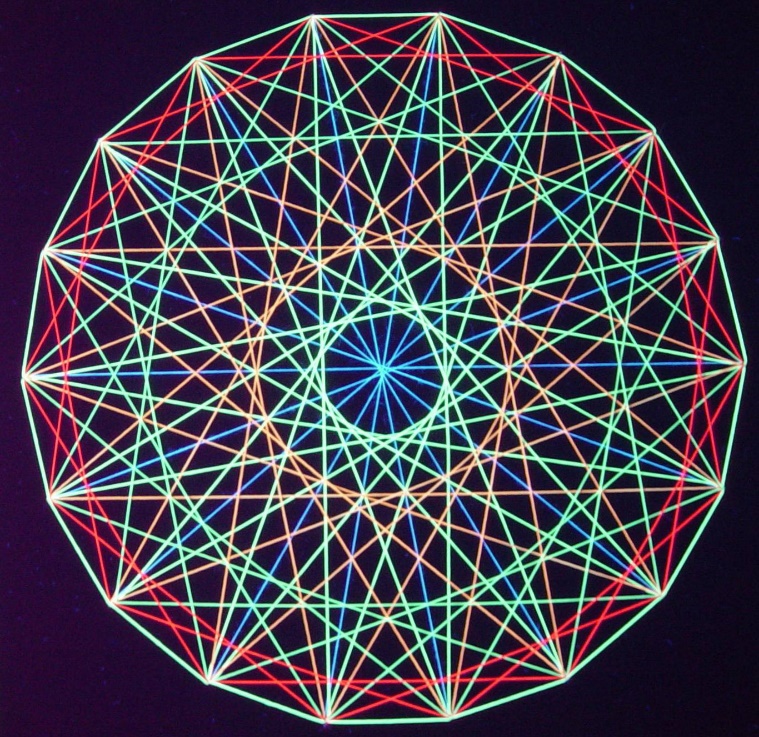 Автор: 
Загитов Ростислав Исмагилович
Муниципальное бюджетное 
образовательное учреждение 
средняя образовательная школа №3, 
7«а» класс
Научный руководитель: 
Лаптева Юлия Александровна, 
учитель математики МБОУ СОШ №3 г.Сургут
«Вдохновение нужно в геометрии, как и в поэзии» А.С.Пушкин
Обобщая курс геометрии 7 класса, мы вспомнили ряд основополагающих правил: 
Через любую точку на плоскости можно провести бесконечно много прямых.
Через две точки на плоскости можно провести прямую и причем только одну. 
Возник вопрос: 
А сколько прямых можно провести через три точки не лежащие на одной прямой? А через четыре? А через пять? А через десять? А если точек очень много?
Данная тема оказалась столь интересна, что составила целое исследование, которое я представляю вашему вниманию.
Актуальность и практическая значимость :
Материалы исследования оригинальные, могут  использоваться на уроках как геометрии, так и алгебры при изучении тем, связанных с построением прямых на плоскости, арифметической прогрессией, комбинаторикой. Для формирования метапредметных связей в рамках ФГОС, на факультативных занятиях и элективных курсах.
С практической точки зрения результаты исследования могут быть использованы в транспортной и складской логистике.
Цель и задачи
Цель: 
найти зависимость и рассчитать количество прямых, которые можно провести через любое заданное количество точек, не лежащих на одной прямой;

Задачи:
провести ряд экспериментов;
собрать и систематизировать данные;
установить зависимость количества прямых от количества точек;
вывести формулу для вычисления количества прямых, проведенных через заданное число точек, не лежащих на одной прямой.
Объект исследования: 
прямые на плоскости, проведенные через заданное количество точек.

Предмет исследования: 
метод вычисления количества прямых, проведенных через заданное число точек, не лежащих на одной прямой.

Гипотеза: 
количество прямых, проведенных через некоторое число точек, увеличивается  с определенной закономерностью, следовательно поддается вычислению с помощью формулы, которую можно установить экспериментальным путем.
Методы исследования
экспериментальное построение, сбор и систематизация данных;
сравнение, обобщение и анализ; 
изучение литературных и Интернет-ресурсов; 
классификация информации.
Новизна исследования
заключается проведении эксперимента на основании которого устанавливаются закономерности, позволяющие описать математическим языком полученные в ходе эксперимента данные.
Сколько прямых можно провести через n точек?
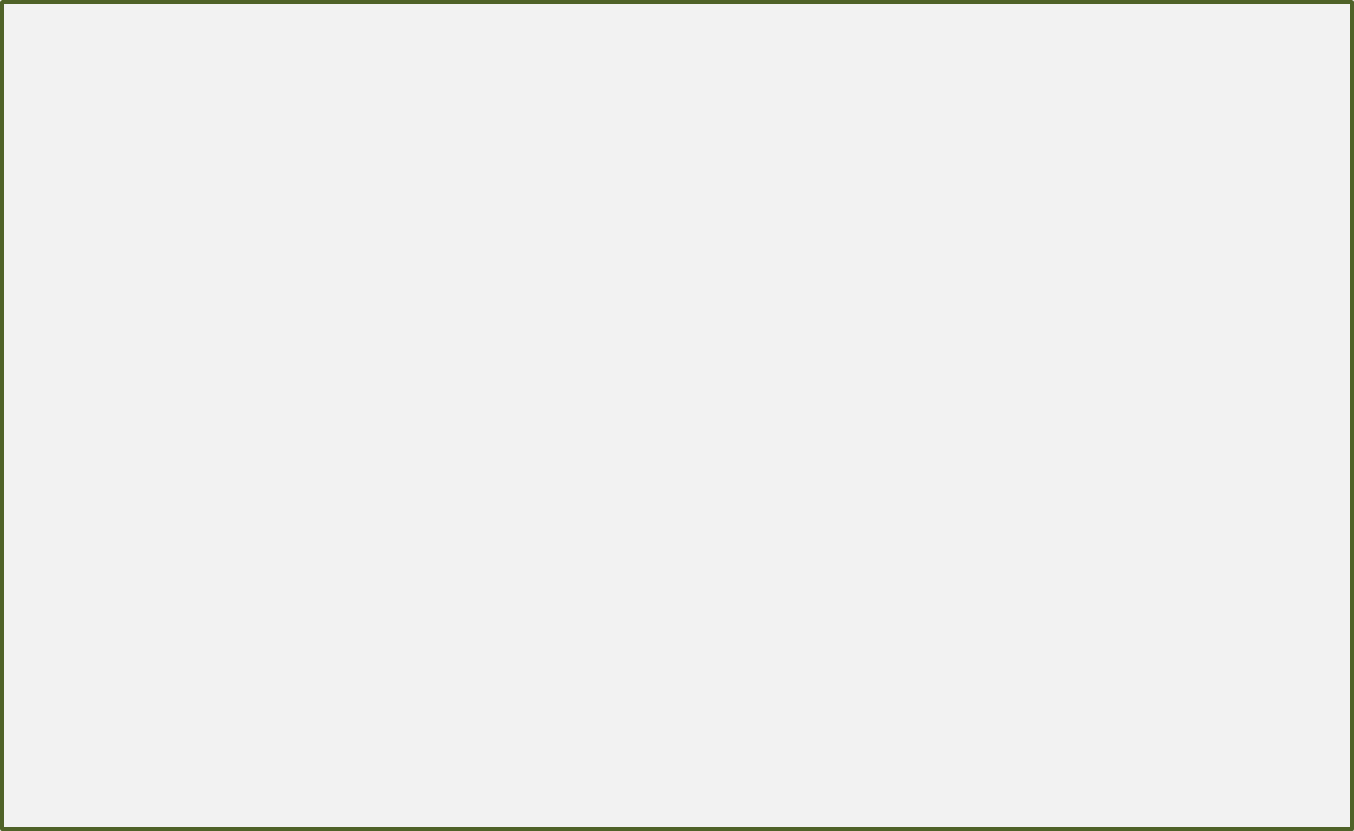 Если дана 1 точка
А1
Через одну точку можно провести бесконечно много прямых.
Введем обозначения: 
Точки: А1, А2, А3, ….. , Аn
Прямые: а1, а2, а3, ….. , аn
Таким образом при построении получили: 
Точки: А1
Прямые: а1, а2, а3, …..
Сколько прямых можно провести через n точек?
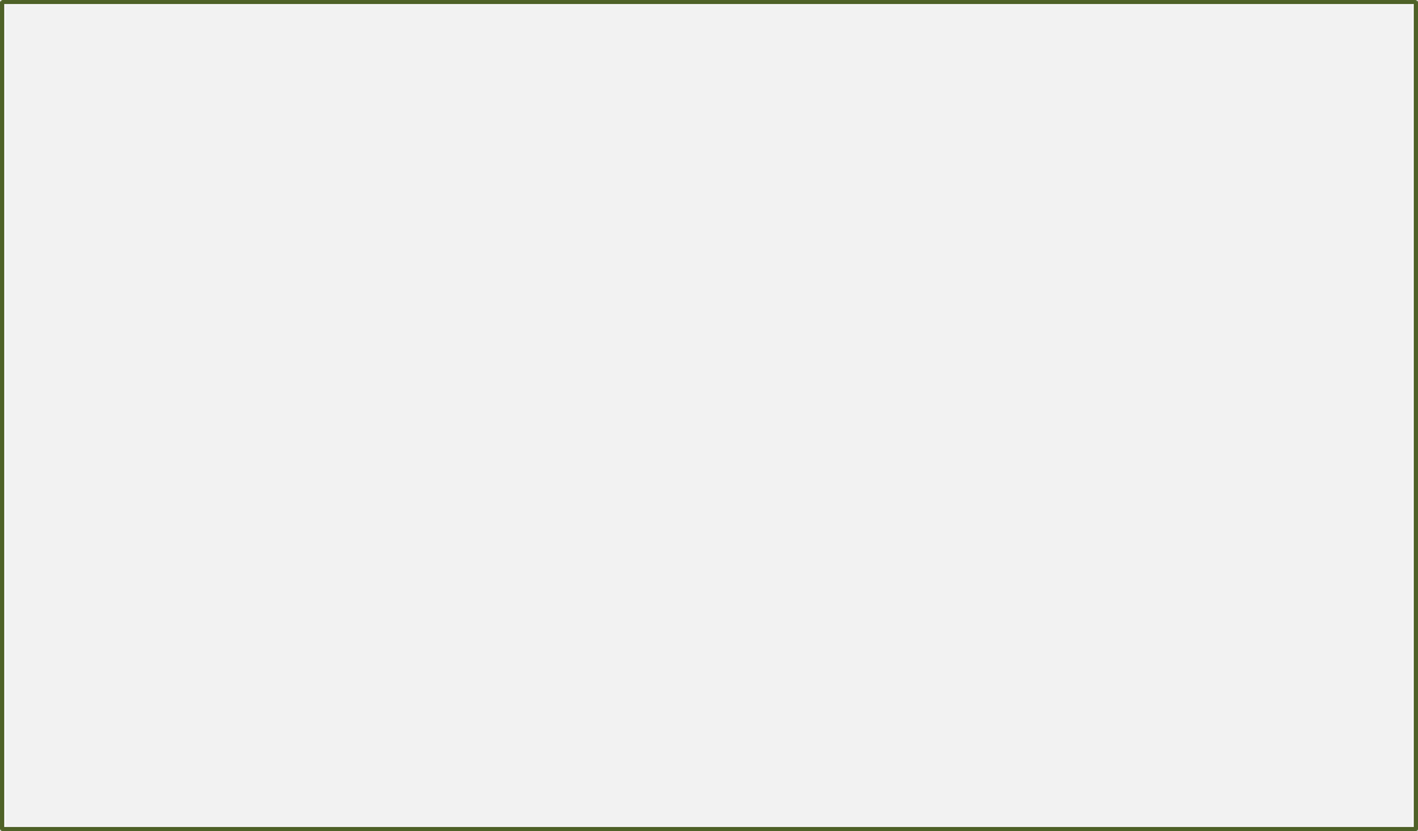 а1
Если даны 2 точки
А2
А1
Через любые две точки можно провести прямую и притом только одну
Таким образом при построении получили: 
Точки: А1, А2
Прямые: а1, оформим полученные данные в виде таблицы
Сколько прямых можно провести через n точек?
а2
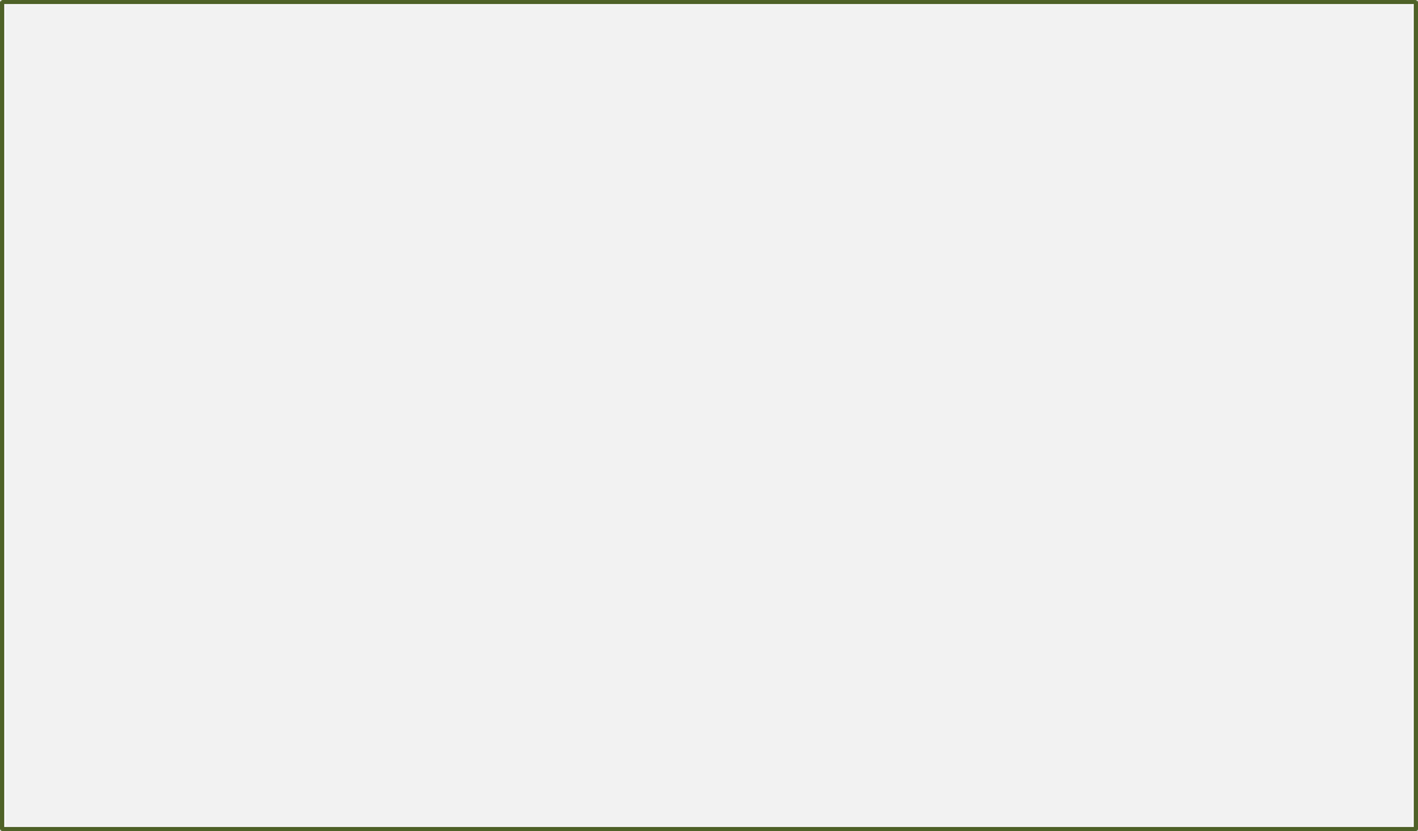 Если даны 3 точки
А2
а1
А1
А3
а3
Сколько прямых можно провести через n точек?
а2
а1
Если даны 4 точки
А2
А1
а4
А4
а5
А3
а6
а3
Сколько прямых можно провести через n точек?
а2
а8
Если даны 5 точек
А2
а1
а7
А1
а4
А4
а9
а5
А5
А3
а6
а10
а3
Сколько прямых можно провести через n точек?
а2
А6
а8
Если даны 6 точек
а1
А2
а11
а7
А1
а15
а4
А4
а9
а5
А5
А3
а12
а6
а14
а10
а13
а3
Сколько прямых можно провести через n точек?
А6
а2
а8
Если даны 7 точек
а1
А2
а17
а16
а11
а7
а18
А7
А1
а19
а20
а15
а21
а4
А4
а9
а5
А5
А3
а12
а6
а14
а10
а13
а3
Сколько прямых можно провести через n точек?
Подведем итог.
Каждая следующая точка прибавляет к количеству прямых, уже имеющихся на построении, столько прямых, сколько точек мы видим на построении минус один.
Если на построении имеется n точек, то количество прямых будет равно:
1+2+3+4+5+….+n-1 
Как вычислить количество прямых, которые мы получаем в этом выражении?
Как вычислить количество прямых, которые мы получаем в выражении1+2+3+4+5+….+n-1 ?
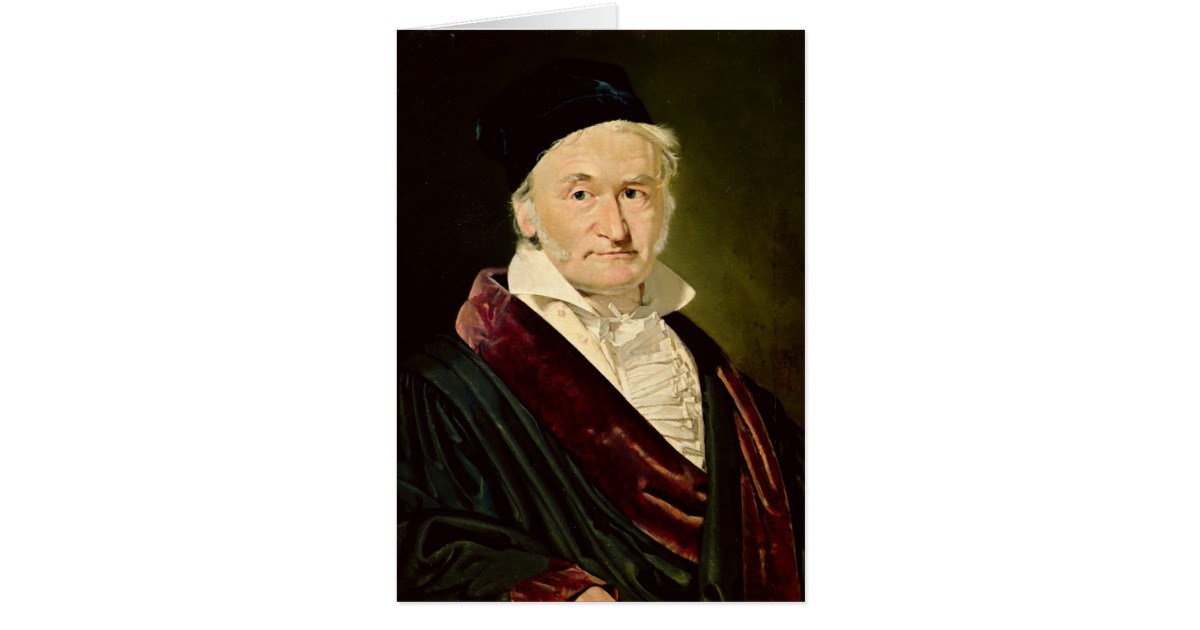 Задача эта широко известна и считается, что это решение было предложено в конце 18 века шестилетним гениальным математиком  Карлом Фридрихом Гауссом (годы жизни 1777-1855).
Учителю было необходимо увлечь детей на продолжительное время и он предложил следующую задачку:
Найти сумму всех натуральных чисел от 1 до 100.
Юный Гаусс справился с этим заданием достаточно быстро, найдя интересную закономерность, которая получила большое распространение и применяется по сей день при устном счете.
Как сосчитать количество прямых, которые мы получаем в выражении1+2+3+4+5+….+n-1 ?
Гаусс сгруппировал числа следующим образом:
(1+10) + (2+9) + (3+8) + (4+7) + (5+6)
Таким образом маленький Карл получил 5 пар чисел, каждая из которых в отдельности в сумме дает 11. Тогда, чтобы вычислить сумму натуральных чисел от 1 до 10 необходимо
5 * 11 = 55
Вернемся к первоначальной задаче. Гаусс заметил, что перед суммированием необходимо группировать числа в пары и тем самым изобрел алгоритм, благодаря которому можно быстро сложить числа от 1 до 100:
Как вычислить количество прямых, которые мы получаем в выражении1+2+3+4+5+….+n-1 ?
1 + 2 + 3 + 4 + 5 + … + 48 + 49 + 50 + 51 + 52 + 53 + … + 96 + 97 + 98 + 99 + 100
Находим количество пар в ряде натуральных чисел. В данном случае их 50.
Суммируем первое и последнее числа данного ряда. В нашем примере — это 1 и 100. Получаем 101.
Умножаем полученную сумму первого и последнего члена ряда на количество пар этого ряда. Получаем 101 * 50 = 5050
Следовательно, сумма натуральных чисел от 1 до 100 равна 5050.
Как вычислить количество прямых, которые мы получаем в выражении1+2+3+4+5+….+n-1 ?
Можно ли так же найти сумму k чисел?
Общей закономерностью здесь является то, что количество пар чисел равно  количеству чисел разделенному на два.
Таким образом найти сумму натуральных чисел от 1 до k можно умножив сумму первого и k -го числа числового ряда на k /2. Данное правило действует для четного и нечетного k.
Например: 
Дано 5 точек, сколько прямых можно провести через 5 точек, не лежащих на одной прямой?
1+2+…n-1=1+2+3+4=(1+4)*4/2=5*2=10 
(совпадает с экспериментальными данными, см. таблицу)
Как вычислить количество прямых, которые мы получаем в выражении1+2+3+4+5+….+n-1 ?
Например: Дано 6 точек, сколько прямых можно провести через 6 точек, не лежащих на одной прямой?
1+2+…n-1=1+2+3+…+5=(1+5)*5/2=6*2,5=15
(совпадает с экспериментальными данными, см. таблицу)
Аналогично рассуждая, вычислим:
Дано 12 точек, сколько прямых можно провести через 12 точек, не лежащих на одной прямой?
1+2+…n-1=1+2+3+…+11=(1+11)*11/2=12*5,5=66
Дано 53 точки, сколько прямых можно провести через 53 точки, не лежащих на одной прямой?
1+2+…n-1=1+2+3+…+52=(1+52)*52/2=53*26=1376
Приведем полученные формулы к общему виду
Мы установили что для любого k верно равенство
Sk=(k+1)*k/2,
где Sk – сумма натуральных чисел от 1 до k, тогда
в нашем случае k=n-1, где n – количество точек на плоскости, не лежащих на одной прямой
подставим
S=(n-1+1)*(n-1)/2 =n*(n-1)/2
Решим задачу:
Дано 5 точек, сколько прямых можно провести через 5 точек, не лежащих на одной прямой?
S=(n-1+1)*(n-1)/2 =n*(n-1)/2 = 5*(5-1)/2=10 
(совпадает с экспериментальными данными, см. таблицу)
Решим задачи с помощью полученной формулы
Дано 6 точек, сколько прямых можно провести через 6 точек, не лежащих на одной прямой?
S=(n-1+1)*(n-1)/2 =n*(n-1)/2 = 6*(6-1)=15
(совпадает с экспериментальными данными, см. таблицу)
Аналогично рассуждая, вычислим:
Дано 12 точек, сколько прямых можно провести через 12 точек, не лежащих на одной прямой?
1+2+…n-1=1+2+3+…+11=(1+11)*11/2=12*5,5=66
S=(n-1+1)*(n-1)/2 =n*(n-1)/2 = 12*11/2=66 , 66=66
Что и требовалось доказать
Выводы:
Нам удалось опытным путем вывести формулу количества прямых, которые можно провести через n точек не лежащих на одной прямой
Были найдены интересные исторические сведения о пути оптимального решения задачи о нахождении суммы чисел, представляющих собой последовательность натуральных чисел от 1 до n
Надеюсь, что данное исследование было вам интересно и пригодится при решении математических задач в дальнейшем.
Список источников информации
Литература: 
1. Атанасян Л.С., Бутузов В.Ф. и др. Геометрия. – М.: Просвещение, 2015. – 383 с. ил. 
Электронные ресурсы:
2. Занимательная математика: правило Гаусса. [Электронный ресурс] – Режим доступа:  https://myintelligentkids.com/zanimatelnaya-matematika-pravilo-gaussa
3. Цитаты о геометрии. [Электронный ресурс] – Режим доступа: https://time365.info/aforizmi/temi/geometriya